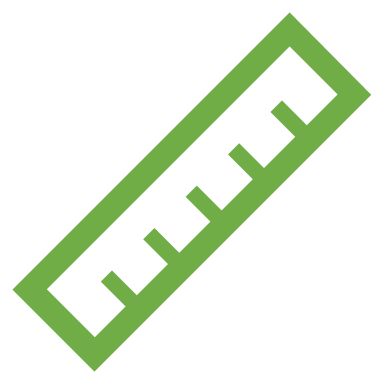 PHÒNG GD&ĐT………..
TRƯỜNG THCS ………….……
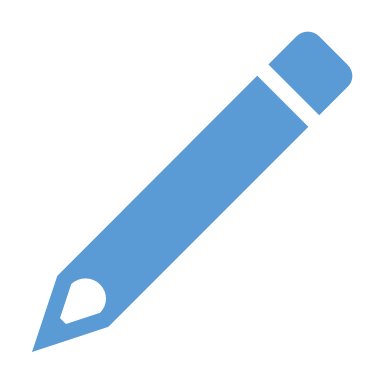 Đ7-C2-Bài 1
§1. SỐ VÔ TỈ. CĂN BẬC HAI SỐ HỌC(tiết 1)
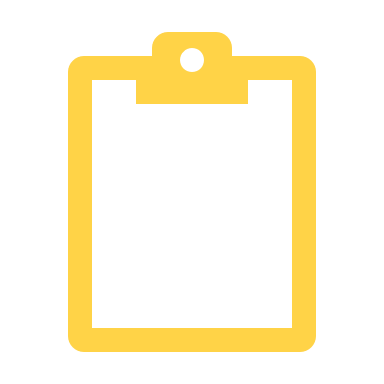 Giáo viên:
HOẠT ĐỘNG MỞ ĐẦU
Thực hiện theo các yêu cầu sau
a) Viết công thức tính diện tích hình vuông có cạnh là a.
b) Tìm độ dài cạnh hình vuông theo đơn vị mét biết hình vuông đó có diện tích lần lượt là: 4m2; 9m2; 10m2
Diện tích hình vuông
3m
?
2m
Cạnh hình vuông
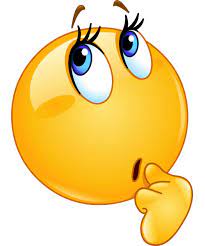 Số đo đó là loại số nào?
HOẠT ĐỘNG MỞ ĐẦU
Thực tế có hình vuông có diện tích là 10m2 nhưng ta không tìm được số hữu tỉ nào là cạnh của nó. Vậy số đo cạnh hình vuông ấy là loại số nào, chúng ta cùng đi tìm hiểu nội dung bài học hôm nay. Nó nằm trong chương mới, chương II: SỐ THỰC
Diện tích hình vuông
3m
?
2m
Cạnh hình vuông
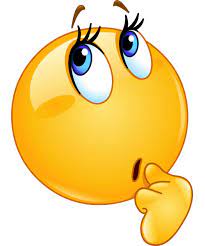 Số đo đó là loại số nào?
HOẠT ĐỘNG MỞ ĐẦU
CHƯƠNG II – SỐ THỰC
Số vô tỉ. Căn bậc hai số học
Tỉ lệ thức. Dãy tỉ số bằng nhau
Đại lượng tỉ lệ thuận, đại lượng tỉ lệ nghịch
Làm tròn và ước lượng
Tập hợp R các số thực
Giá trị tuyệt đối của một số thực
CHƯƠNG II – SỐ THỰC
HOẠT ĐỘNG HÌNH THÀNH KIẾN THỨC
§1. SỐ VÔ TỈ. CĂN BẬC HAI SỐ HỌC (tiết 1)
I. SỐ VÔ TỈ.
1. Khái niệm số vô tỉ
Trong đời sống thực tiễn con người ta thường gặp những số không phải là số hữu tỉ. Những số không phải là số hữu tỉ được gọi là số vô tỉ.
Những số không phải là số hữu tỉ được gọi là số vô tỉ.
VD: Số x thỏa mãn x2 = 10
Số Pi (kí hiệu   ) được người Babylon cổ đại phát hiện gần 4000 năm trước.
HOẠT ĐỘNG HÌNH THÀNH KIẾN THỨC
=
Chu vi
Đường kính
Nó là tỉ số giữa chu vi hình tròn và độ dài đường kính.
Năm 1760 nhà toán học Jonhan Heinrich Lambert (Thụy Sĩ) đã chứng tỏ được rằng
HOẠT ĐỘNG HÌNH THÀNH KIẾN THỨC
Số
Là số vô tỉ
HOẠT ĐỘNG HÌNH THÀNH KIẾN THỨC
Viết số hữu tỉ
dưới dạng số thập phân vô hạn tuần hoàn.
Số 0,3333…. Có vô số các số khác 0 ở phần thập phân
 => số thập phân vô hạn.
Ở tận cùng phần thập phân số 3 được lặp đi lặp lại vô hạn lần => số 0,333…. là số thập phân vô hạn tuần hoàn.
Chu kì của nó là 3
§1. SỐ VÔ TỈ. CĂN BẬC HAI SỐ HỌC (tiết 1)
HOẠT ĐỘNG HÌNH THÀNH KIẾN THỨC
2. Số thập phân vô hạn không tuần hoàn
Số thập phân vô hạn là số có vô số các số khác 0 ở phần thập phân.
- Số thập phân vô hạn tuần hoàn là số là số thập phân vô hạn có chu kì.
VD: Số 0,333… là số thập phân vô hạn tuần hoàn có chu kì 3, ta viết: 0,333…. = 0,(3)
Số  3,141414… = 3,(14) là số thập phân vô hạn tuần hoàn
2. Số thập phân vô hạn không tuần hoàn
HOẠT ĐỘNG HÌNH THÀNH KIẾN THỨC
Số thập phân vô hạn là số có vô số các số khác 0 ở phần thập phân.
- Số thập phân vô hạn tuần hoàn là số là số thập phân vô hạn có chu kì.
Nhưng cũng có những số thập phân vô hạn mà ở phần thập phân không có chu kì nào => ta gọi đó là
- Số thập phân vô hạn không tuần hoàn
là những số thập phân vô hạn mà ở phần thập phân không có chu kì nào.
VD số π = 3,141592653589… là Số thập phân vô hạn không tuần hoàn.
3. Biểu diễn thập phân của số  vô tỉ
HOẠT ĐỘNG HÌNH THÀNH KIẾN THỨC
Số vô tỉ là số viết được dưới dạng số thập phân vô hạn không tuần hoàn
Ví dụ 1. Các khẳng định sau đúng hay sai? Vì sao?
 Nếu a  Q thì a không thể là số vô tỉ;
 Nếu a  Z thì a không thể là số vô tỉ;
 Số thập phân hữu hạn là số vô tỉ.
HOẠT ĐỘNG HÌNH THÀNH KIẾN THỨC
Ví dụ 1. Các khẳng định sau đúng hay sai? Vì sao?
 Nếu a  Q thì a không thể là số vô tỉ;
 Nếu a  Z thì a không thể là số vô tỉ;
 Số thập phân hữu hạn là số vô tỉ.
Giải
Đúng. Vì Nếu a  Q thì a là số hữu tỉ và do đó a được biểu diễn bởi một số thập phân hữu hạn hoặc vô hạn tuần hoàn, tức là a không thể là số vô tỉ.
Đúng. Vì Nếu a là số nguyên thì a cũng là số hữu tỉ và do đó theo lập luận ở trên thì a không thể là số vô tỉ.
Sai. Vì Số thập phân hữu hạn không thể là số thập phân vô hạn không tuần hoàn và do đó không thể là số vô tỉ
3. Biểu diễn thập phân của số  vô tỉ
HOẠT ĐỘNG HÌNH THÀNH KIẾN THỨC
Số vô tỉ là số viết được dưới dạng số thập phân vô hạn không tuần hoàn
Khẳng định sau là đúng hay sai? Vì sao?
Số hữu tỉ không thể là số vô tỉ
Số hữu tỉ không thể là số vô tỉ
§1. SỐ VÔ TỈ. CĂN BẬC HAI SỐ HỌC (tiết 1)
HOẠT ĐỘNG HÌNH THÀNH KIẾN THỨC
I. SỐ VÔ TỈ.
1. Khái niệm số vô tỉ
Những số không phải là số hữu tỉ được gọi là số vô tỉ.
2. Số thập phân vô hạn không tuần hoàn
- Số thập phân vô hạn không tuần hoàn
là những số thập phân vô hạn mà ở phần thập phân không có chu kì nào.
3. Biểu diễn thập phân của số  vô tỉ
Số vô tỉ là số viết được dưới dạng số thập phân vô hạn không tuần hoàn
II. CĂN BẬC HAI SỐ HỌC.
HOẠT ĐỘNG HÌNH THÀNH KIẾN THỨC
Tính 32 ;
Giải
32   9  ;
(0,4)2   1,6
Số dương 3  thỏa mãn 32  9  
=> 3 là Căn bậc hai số học  của 9
 Số dương 0,4  thỏa mãn (0,4)2   1,6 
=> 0,4 là Căn bậc hai số học  của 1,6
II. CĂN BẬC HAI SỐ HỌC.
HOẠT ĐỘNG HÌNH THÀNH KIẾN THỨC
Định nghĩa: Căn bậc hai số học  của số a không âm là số x sao cho x2   a
VD2: 0,3 là căn bậc hai số học  của 0,09 
vì 0,3 > 0 và (0,3)2   0,09 
Số -5 không là căn bậc hai số học của 25 vì – 5 < 0
II. CĂN BẬC HAI SỐ HỌC.
HOẠT ĐỘNG HÌNH THÀNH KIẾN THỨC
Định nghĩa: Căn bậc hai số học  của số a không âm là số x sao cho x2   a
Chú ý:
* Căn bậc hai số học  của số a không âm kí hiệu
*Cho a ≥ 0. Khi đó:
 Đẳng thức      = b là đúng nếu: b ≥ 0 và b2 = a
 (a)2 = a
II. CĂN BẬC HAI SỐ HỌC.
HOẠT ĐỘNG HÌNH THÀNH KIẾN THỨC
Định nghĩa: Căn bậc hai số học  của số a không âm là số x sao cho x2   a
Ví dụ: Tính giá trị của:
Giải
HOẠT ĐỘNG LUYỆN TẬP
Mini game: Tiếp sức
GV chia lớp thành các nhóm, mỗi nhóm là 1 dãy học sinh.
Mỗi nhóm có 1 phiếu học tập gồm các phép tính.
Mỗi HS thực hiện 2 phép tính sau đó chuyển cho HS kế tiếp
HS sau có quyền sửa đáp án của HS trước
Thời gian: 90 giây
Mỗi phép tính đúng được 1 điểm.
[Speaker Notes: Luật chơi: HS 1 thực hiện 2 phép tính sau đó chuyển cho HS 2 (HS ở dưới), HS 2 thực hiện 2 phép tính sau đó chuyển cho HS 3, … Cứ như vậy đến HS cuối cùng của nhóm thực hiện 2 phép tính. Nếu thời gian còn, HS cuối cùng sẽ chuyển cho HS đầu tiên và tiếp tục lượt 2 cho đến khi hết thời gian]
HOẠT ĐỘNG LUYỆN TẬP
Mini game: Tiếp sức
0
64
8
5
1
0
9
100
10
1
4
16
49
11
9
3
2
4
121
36
7
6
49
81
[Speaker Notes: Chiếu đáp án, cho HS chấm chéo giữa các nhóm]
§1. SỐ VÔ TỈ. CĂN BẬC HAI SỐ HỌC (tiết 1)
I. SỐ VÔ TỈ.
1. Khái niệm số vô tỉ
Những số không phải là số hữu tỉ được gọi là số vô tỉ.
2. Số thập phân vô hạn không tuần hoàn
- Số thập phân vô hạn không tuần hoàn
là những số thập phân vô hạn mà ở phần thập phân không có chu kì nào.
3. Biểu diễn thập phân của số  vô tỉ
Số vô tỉ là số viết được dưới dạng số thập phân vô hạn không tuần hoàn
II. CĂN BẬC HAI SỐ HỌC.
Định nghĩa: Căn bậc hai số học  của số a không âm là số x sao cho x2   a
HƯỚNG DẪN TỰ HỌC Ở NHÀ
- Học bài theo SGK và vở ghi.
- Bài tập về nhà 1;2;3/35/SGK.
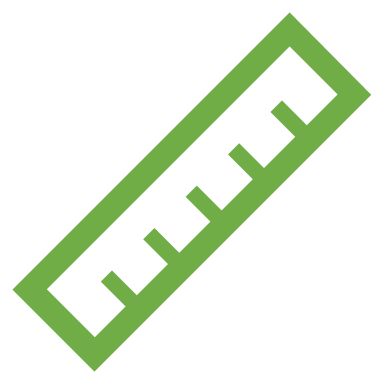 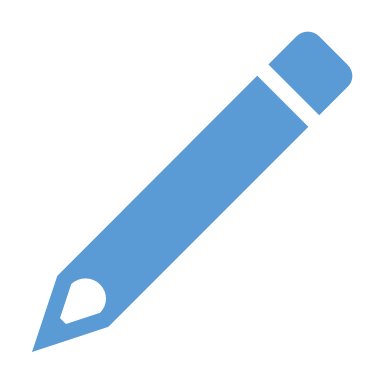 Remember…Safety First!
Thank you!
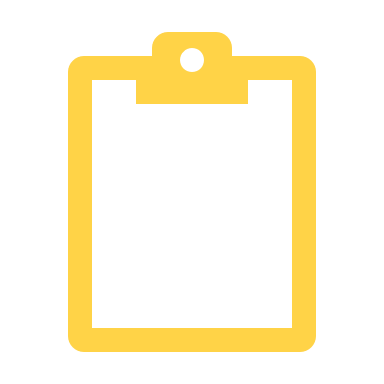